Lecture #5 Genome-wide gene expression of plants
5.1 Composition of plant genomes
5.2 Plant transcriptome 
5.3 DNA methylation in plants
《植物基因组学》配套PPT（樊龙江主编，2020，科学出版社）
[Speaker Notes: 应用部分根据情况决定是否讲解]
5.1 Composition of plant genomes
Composition of genome
protein-coding genes and gene families
non-coding genes
pseudogenes
...
Composition of transcriptome
三种不同植物基因组的构成（拟南芥、水稻、玉米）
D、E、F分别代表水稻、拟南芥和玉米基因组的第一号染色体上编码基因（红色）、非编码基因（蓝色）、GC含量（灰色）、变异（黄色）的分布情况（数据来自Ensembl Plants）
基于63个植物基因组蛋白质编码基因统计（Phytozome，V12）
173/109
（最多）
98007 / 9629
（最多/最少）
1.3Mb
（最长）
>217.7Kb
（最长）
71.6Kb
（最长）
40.4Kb
（最长）
植物基因组平均注释基因总数
平均基因总数：32490 个
[Speaker Notes: 1万左右的主要是藻类植物]
植物基因组注释基因平均长度
平均基因DNA长度：3360 bp
植物基因组最长基因情况
平均最长基因长度：107384


大多数基因组最长基因在5Kb
植物基因组编码区平均长度分布
基因编码长度（CDS）：1169 bp
植物基因组基因平均外显子数量
平均外显子数量：5 个
最多可达173或109个
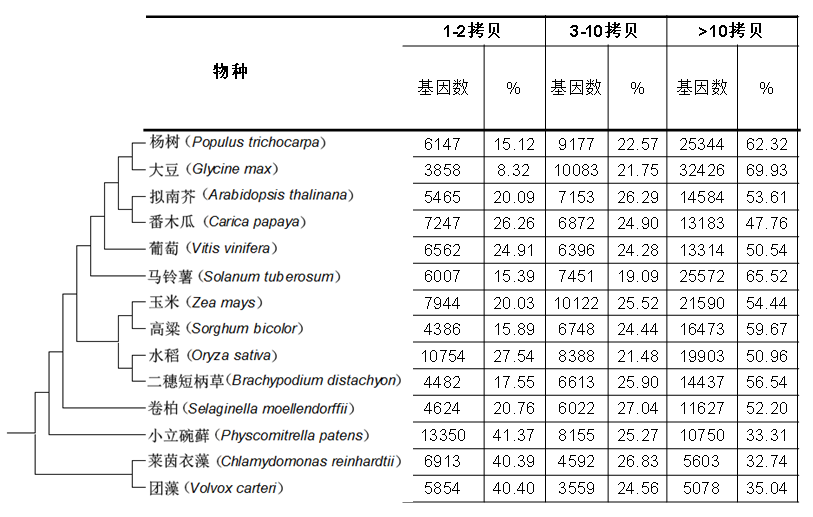 假基因、融合基因等
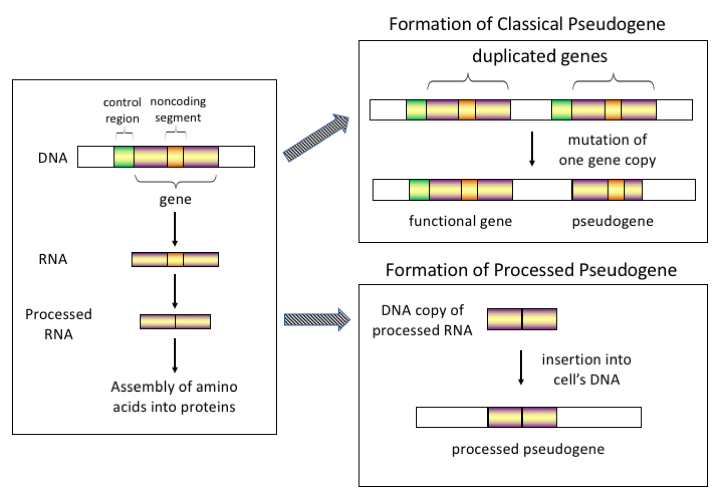 Composition of transcriptome
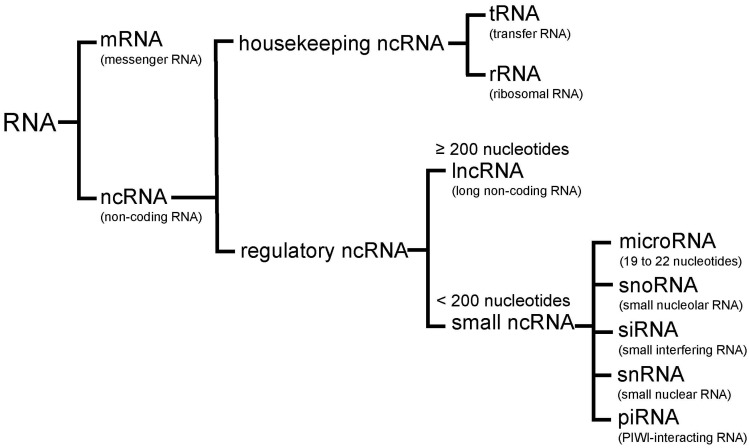 5.2 Plant transcriptome
广义：在相同环境（或生理条件）下的在一个细胞、或一群细胞中所能转录出的所有RNA的总和，包括信使RNA（mRNA）、核糖体RNA（rRNA）、转运RNA（tRNA）及非编码RNA等。
狭义：指细胞所能转录出的所有信使RNA（mRNA）
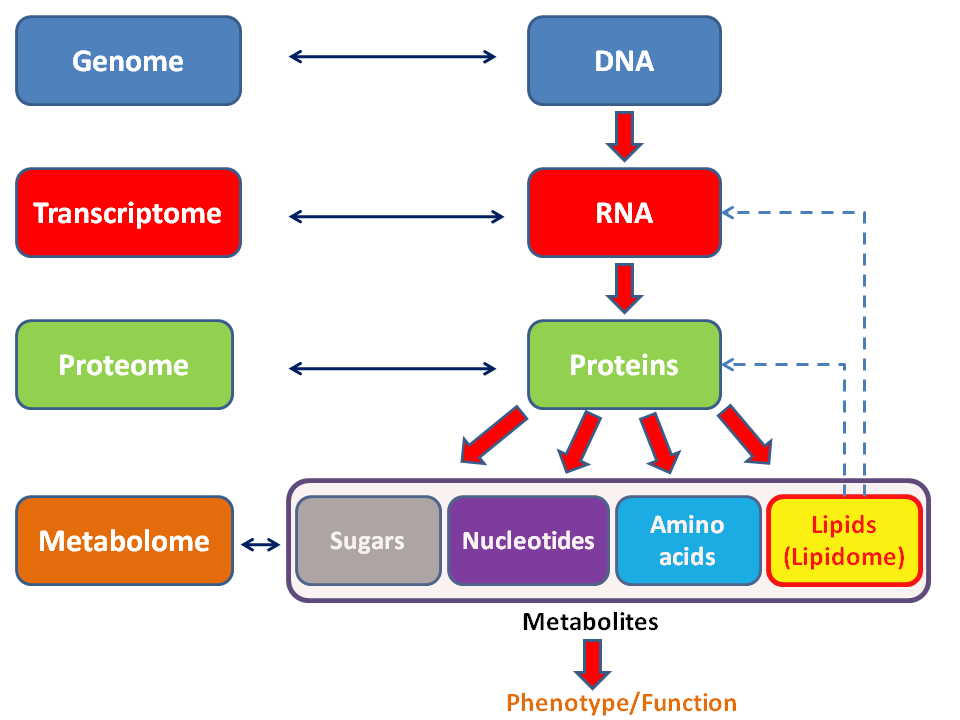 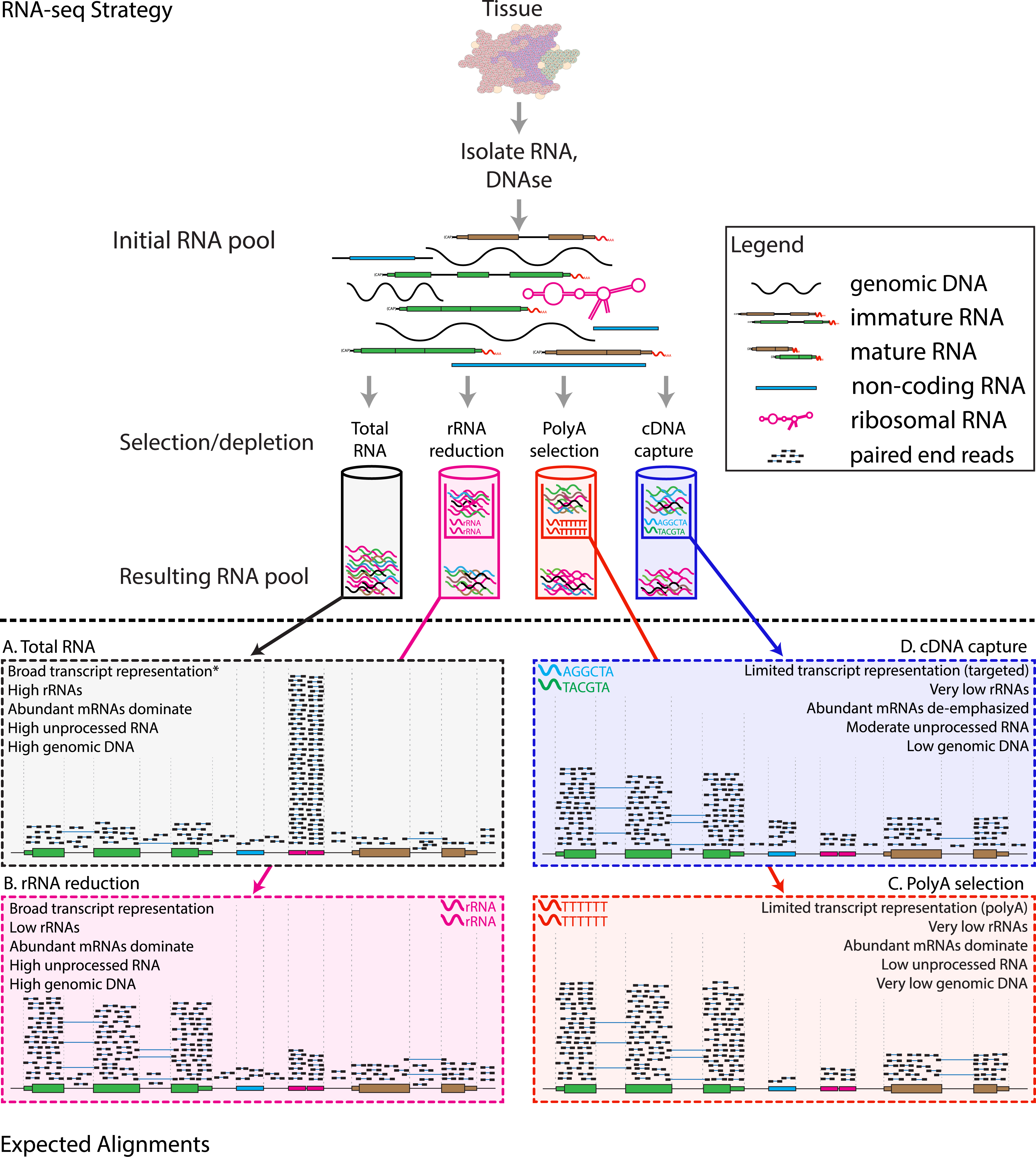 (Griffith et al., 2015)
转录组测定
几种转录组测序建库方法比较
水稻基因组转录情况
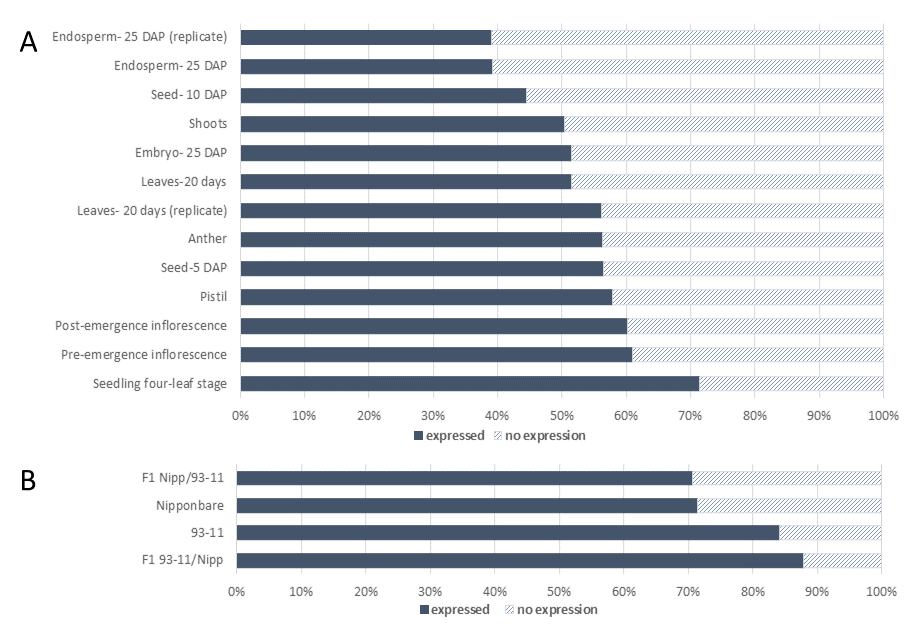 （四叶期叶片）
植物特定时期和组织转录情况
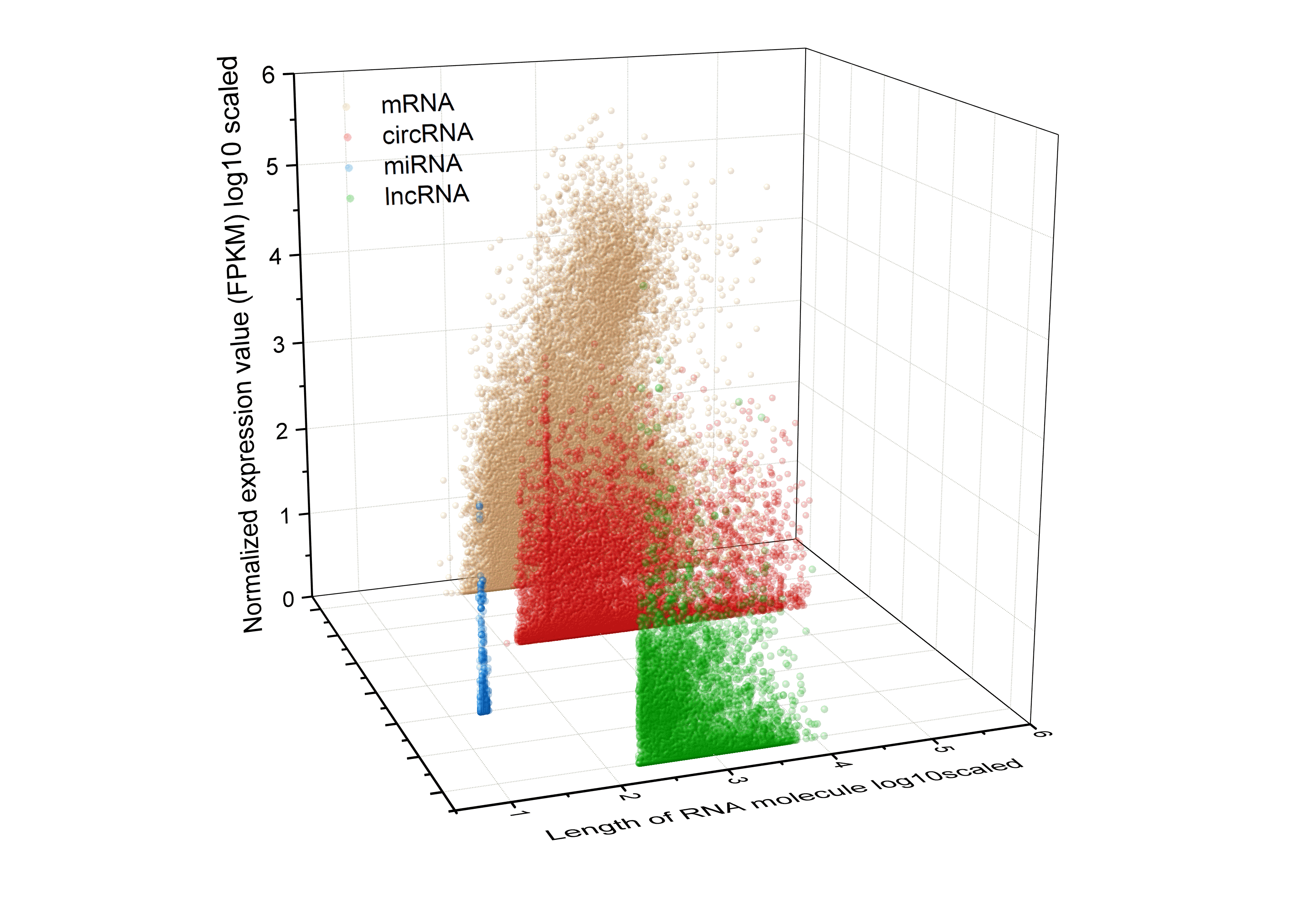 烟草叶片
植物转录组主要构成（以水稻和拟南芥为例）
5.3 DNA methylation in plants
DNA甲基化主要形成5-甲基胞嘧啶（5-mC）和少量的N6-甲基腺嘌呤（N6-mA）及7-甲基鸟嘌呤（7-mG）

植物DNA甲基化胞嘧啶甲基化含量可占到DNA中胞嘧啶碱基的三分之一。而且在不同的植物品种中胞嘧啶的甲基化比例有很大的差别

甲基化发生在CG位点，以及CNG（N代表A、G、C、T中的任何一种碱基）、CHG（H代表A、C、T中的任何一种碱基）和CHH位点上
八种代表性真核生物CG、CHG、CHH甲基化水平
（Feng et al., 2010）
植物基因组不同类型序列甲基化水平比较
（Feng et al., 2010）
DNA甲基化在植物生长发育过程中的变化过程
（Zhang et al., 2018）
本讲小结
植物基因组的主要构成因子
植物基因组表达（转录组）特征
植物基因组甲基化特征